MAPPING OF POTENTIAL PARTNER NETWORKS and INVESTORS
Train the trainers
Introduction
Objective: Learn how to map useful contacts and networks to support your social business model.
01.
WHAT IS NETWORK MAPPING
02.
WHY NETWORK MAPPING MATTERS
03.
TYPES OF PARTNERS
04.
MAPPING PROCESS
CONTENT
Network Mapping - categorization
WHY ARE THEY RELEVANT?
Your stakeholders may provide you with funding, relevant network, knowledge about your clients or users.
Improved communication
Why Network Mapping Matters
Exploring your business environment may lead to new contacts in itself and increases communication and information sharing among partners.
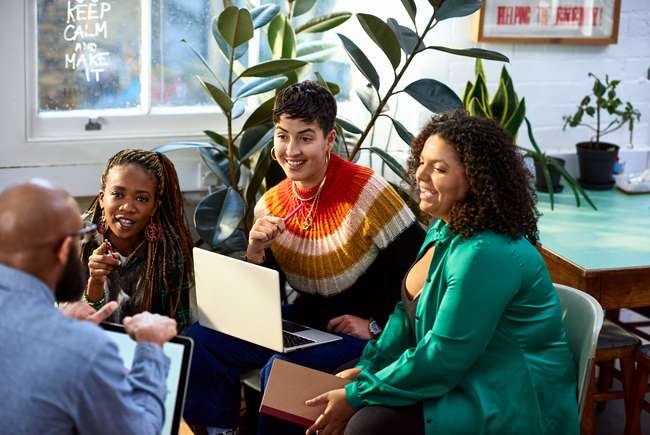 Enhanced collaboration and link establishment
Why Network Mapping Matters
Getting to know your ecosystem also increases chances of identifying areas for cooperation.
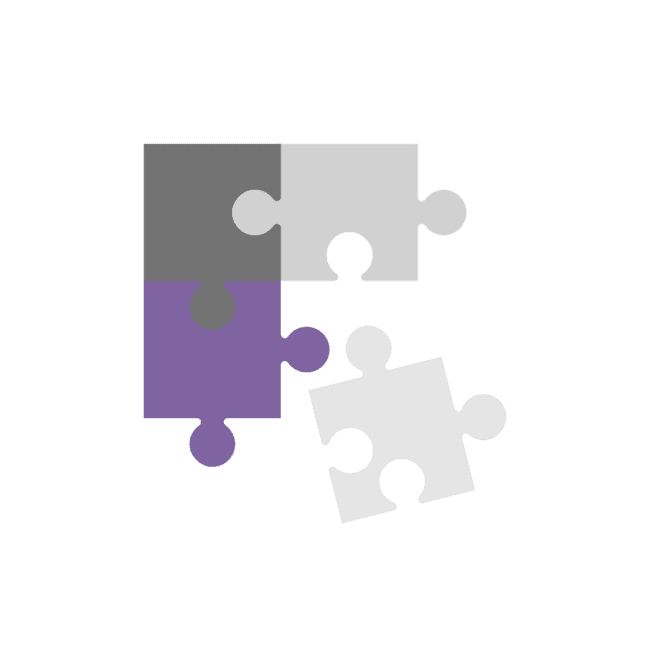 Efficient resource allocation
Why Network Mapping Matters
Understanding your position in the value chain will lead to more strategic and efficient use of your resources.
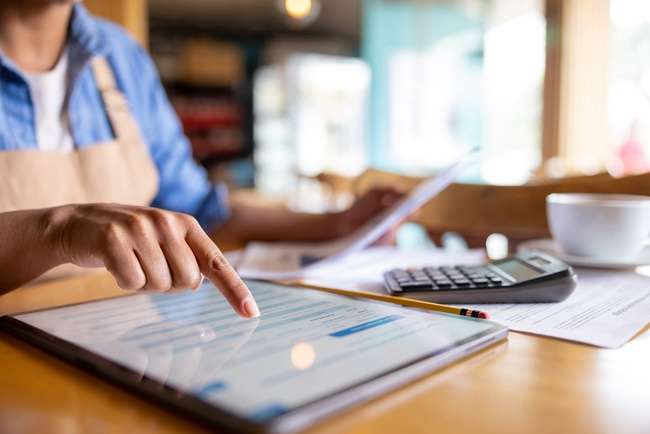 TYPES OF PARTNERS
INCUBATORS
Organisations that support startups and early-stage businesses.

(Add local examples here)
CHAMBERS OF COMMERCE
Business associations.

(Add local examples here)
INDUSTRY CLUSTERS
Groups of related business operating within the same geographical region.

(Add local examples here)
PUBLIC ACTORS
Supporting actors in the public sector, both at local and regional level. Promoters of business.

(Add local examples here)
OTHER NETWORKS
Formal or informal groups connecting professionals in the field of your social business.

(Add local examples here)
THE MAPPING PROCESS
Stages of a mapping process
Know yourself
Understand your own business, value proposition, etc.
Stages of a mapping process
Know your peers
Understand your market, your competitors, know who’s around
Stages of a mapping process
Know your backers
Find out who your support organisations are, potential funders, investors etc.
Stages of a mapping process
Know your partners
Research potential partners. Understand their mandate, and their interest. Do your homework.
Limited Traditional Support
Hurdles
Banks and financial institutions favor commercial enterprises over socially driven ones.
Misunderstood Risk
Misconception that socially driven organizations are not profitable.
Hurdles
Misunderstood goals
Investors are not looking for the environmental and social impact.
Hurdles
Support
Investors believe in the mission and the project idea, and help turn them into reality.
Why are investors important?
Funding
Investors provide the cash needed to move a project forward.
Why are investors important?
Team players
Investors are part of the collaboration, part of the team. Not only with cash, but with their network, ideas, experience.
Why are investors important?
FINDING THE RIGHT INVESTOR
Mission

Mindset

Mandate
MISSION: Beyond the numbers
Investors will back your mission - if they believe in it
MISSION: Beyond the numbers
Manage Expectations
It’s not just about financials. Articulate your goals, your “why”, the story and purpose of your business.
MISSION: Beyond the numbers
Mindset Shift
In a Social Business, passion meets pragmatism. Articulate how financial tools can be an answer to solve social issues.
MINDSET: 
What is the invitation?
Purpose-Driven Passion: When seeking investors, you are inviting to a collaboration over more than pure finance. Articulate your mission.
MINDSET: 
What is the invitation?
Long-Term Vision: Articulate where you are heading - beyond immediate gains. 

You are inviting the investor to be part of a long term journey, not quick financial returns.
MANDATE
FINANCIAL RETURN VS SOCIAL RETURN
Investors may have a social mandate or a pure financial mandate. 

Understanding potential partners’ mandate will help in finding the right fit for your mission.
BECOME 
INVESTOR-READY
Know your Business

Be Visible

Be Confident
Understand your business
Triple Bottom Line: People, planet, profit

Measuring Success: Beyond profits

Know Your Numbers: Burn rate, runway, growth projections

Clean House: Legal compliance, IP protection

Investor Documentation: Pitch deck, term sheet, due diligence, dataroom
Be visible
Market Yourself: Make yourself attractive to the kind of investor you want on your team.

Be visible: Build your network, consider strategic advertisement
Be confident
First Impressions Count: Investors evaluate not only your business idea but also your demeanor. It shows that you believe in your venture’s potential.

Inspires Trust: Investors want to back entrepreneurs who exude confidence.

Know Your Business Inside Out: Mastery breeds confidence.
THANK YOU!